Casa Wabi
[Speaker Notes: Prior to class, activate the PowerPoint and display slide 1.
State that today we will explore a community-engaged initiative called “Casa Wabi.”
Advance to slide 2.]
Oaxaca, Mexico
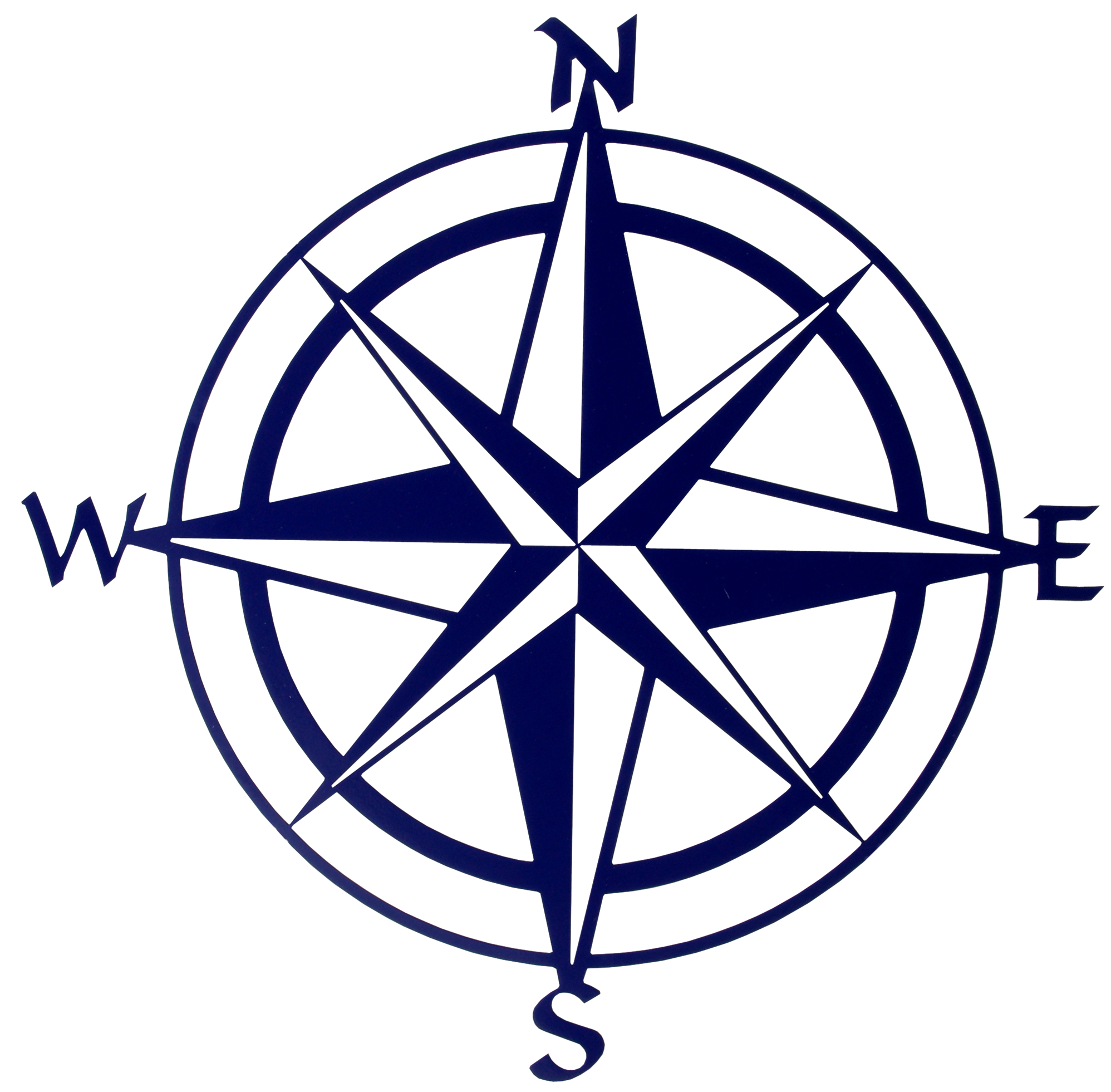 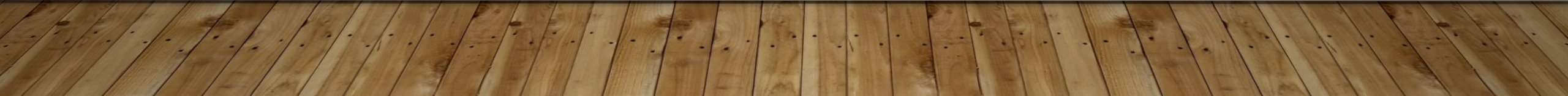 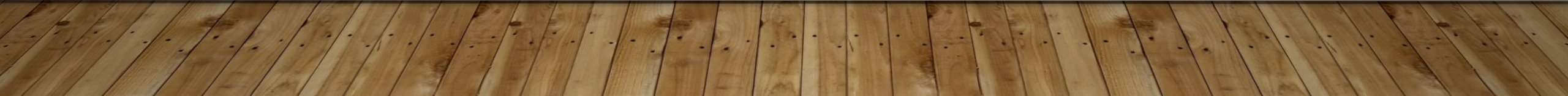 [Speaker Notes: https://upload.wikimedia.org/wikipedia/commons/3/37/Mexico_States_blank_map.svg

Ask students: “Where do you think the state of Oaxaca, Mexico is located?” Use appropriate geographic terminology to report information on Oaxaca’s location (e.g., cardinal and intermediate directions, identify major bodies of water, boundaries and characteristics of the area, estimate latitude and longitude). 
Advance to slide 3.]
Oaxaca, Mexico
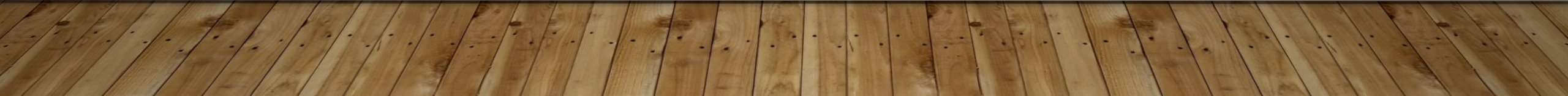 [Speaker Notes: Image retrieved from: https://en.wikipedia.org/wiki/Oaxaca#/media/File:Oaxaca_in_Mexico.svg

Introduce students to Oaxaca, Mexico. Discuss location, history, and people. Resources to use include: 
Oaxaca handout 
https://datamexico.org/en/profile/geo/oaxaca-oa
Pass out the handout “Oaxaca” and have each student independently read about Oaxaca’s history, Oaxaca today, facts and figures, fun facts, and landmarks.
Organize students into base groups of three students each. 
Have each person in the base group select a topic to investigate in more detail:
Oaxaca’s economy, public spending, effects of COVID-19, Credits, employment, and complexity
Oaxaca’s population, equity, infonavit, and quality of life
Oaxaca’s education, health, public securities, and industries
Organize students into expert groups by topic. 
Instruct each expert group to explore the following website and take notes based on the information provided: https://datamexico.org/en/profile/geo/oaxaca-oa
Return to base groups and have each member share with the group what they learned from their research.
Engage the class in a whole class discussion on Oaxaca, Mexico based on the information gathered from this jigsaw activity.
Advance to slide 4]
Casa Wabi
Fundación Casa Wabi seeks to foster a communitarian spirit among the artists in residence and nearby communities. Our programs are designed to encourage interaction, exchange, and dialogue.
Location: Oaxaca, mexico
[Speaker Notes: Quote retrieved from: https://casawabi.org/comunidad-community

Explain that Casa Wabi is a community-engaged art-based initiative in Oaxaca, Mexico. The foundation “seeks to foster a communitarian spirit among the artists in residence and nearby communities. Our programs are designed to encourage interaction, exchange, and dialogue.”
Advance to slide 5]
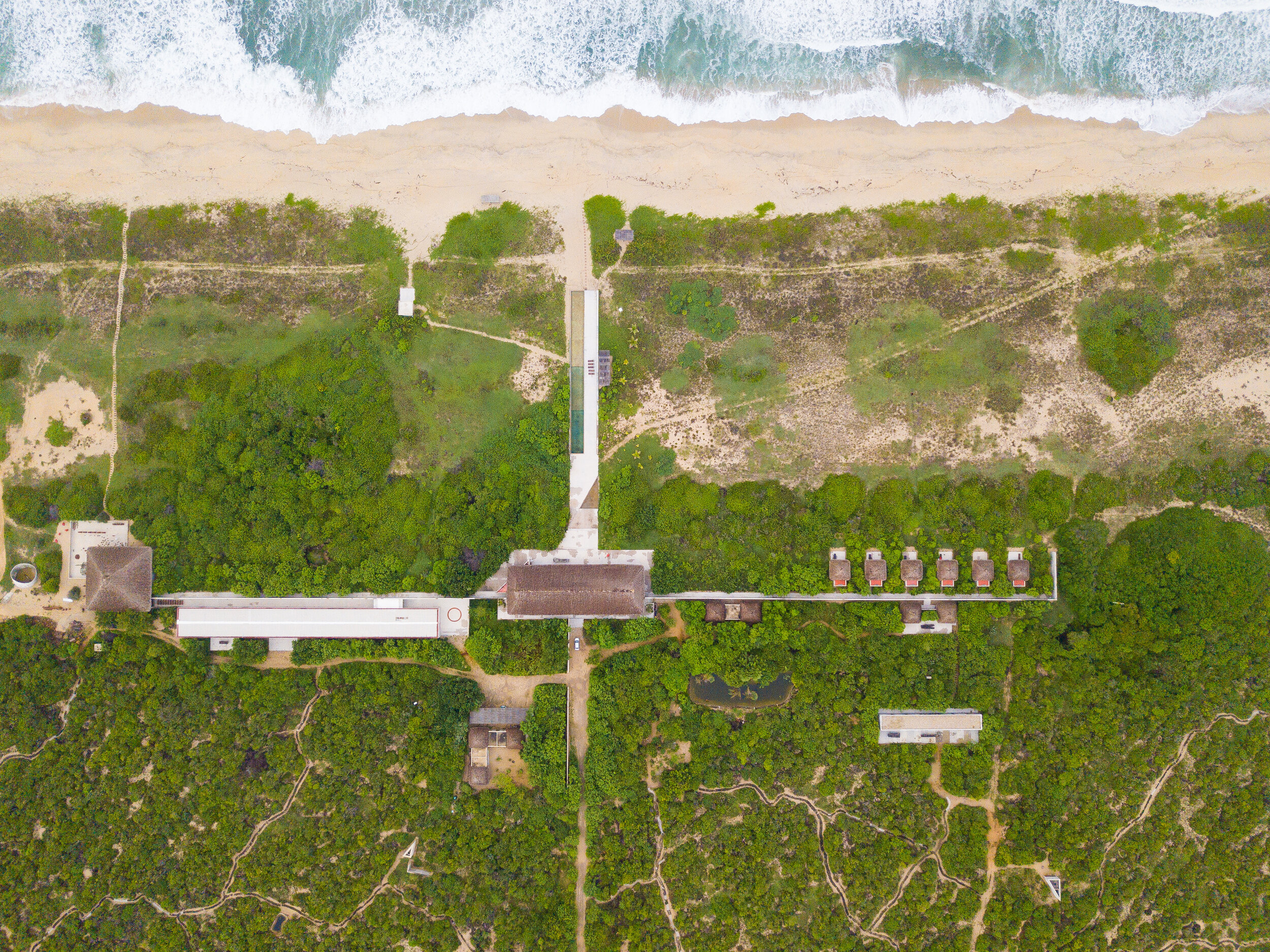 about
“The projects developed by our residents, with guidance from Fundación Casa Wabi’s staff, and in close collaboration with the region’s inhabitants; have sought, among other things, to rescue and reassess local languages, verbal memory, and collective history. Willing to encourage the discussion and assimilation of issues related to gender and identity; to boost the local economy through traditional crafts; to promote the conservation of local species and to foster the development of natural resources in the area.”
[Speaker Notes: Quote retrieved from: https://casawabi.org/comunidad-community
Image retrieved from: https://casawabi.org
Visual tour of Casa Wabi: https://www.gessato.com/casa-wabi-on-the-oaxaca-coast-in-mexico/casa-wabi-on-the-oaxaca-coast-in-mexico-gessato-3/

Explain the origin of Casa Wabi in Oaxaca, Mexico. Have a student read about Casa Wabi listed on the screen. Then, engage the class in a conversation about Casa Wabi and how the collective behavior of those participating in this organization is influencing the lives of those in Oaxaca. 
Use the following resources to aid this conversation:
https://www.gessato.com/casa-wabi-on-the-oaxaca-coast-in-mexico/
Click on the image to go to a 20 slide virtual tour of Casa Wabi (virtual tour link: https://www.gessato.com/casa-wabi-on-the-oaxaca-coast-in-mexico/casa-wabi-on-the-oaxaca-coast-in-mexico-gessato-3/)
Advance to slide 6.]
Community Projects Involving Children
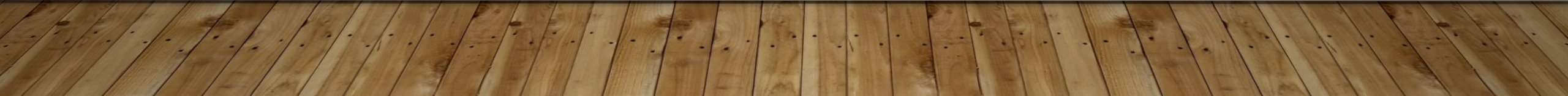 [Speaker Notes: Image retrieved from:https://casawabi.org/amy-feldman-2

In groups of two, have students explore the various community projects involving children at Casa Wabi. The website is hyperlinked in the PowerPoint presentation on slide 7 (website: https://casawabi.org/programas-comunitarioscommunity-programs)
Have the class engage in a “stand and share” activity in response to the following prompt: In what ways does Casa Wabi respond to the needs of the community in Oaxaca, Mexico?
Advance to slide 8]
Your Community Project
Consider the ways youth in your local community can encourage interaction, exchange, and dialogue where issues of local importance are discussed and addressed. 
What are the issues of local importance?
How could youth (you) help to address these issues?
[Speaker Notes: Your Community Project (Slides 7-8). Ask students to consider the ways youth in their local community can encourage interaction, exchange, and dialogue where a social problem or an issue of local importance can be discussed and addressed. Ask:
What are the issues of local importance? What social problem is needing to be solved?
How could youth (you) help to address this social problem/issue in a communal and “wabi-sabi” way?
Advance to slide 9.]
Your Community Project
Create a proposal that you would pitch to a local community foundation interested in funding community projects.
In your written proposal include the following:
Idea
Purpose
Rationale
Detailed process
Resources needed
Outcomes
Timeline
[Speaker Notes: Ask students to create a proposal that they would hypothetically pitch to a local community foundation interested in funding community projects. Include the following their written proposal:
Idea
Purpose
Rationale
Detailed process
Resources needed
Outcomes
Timeline
The proposal can be created and presented to the class in any format (written format with oral presentation, PowerPoint format with oral presentation, video recording with written report, other).]